Prostredníctvom hudby poznávame kultúru rôznych národovNEMECKO
Štátna hymna Nemecka
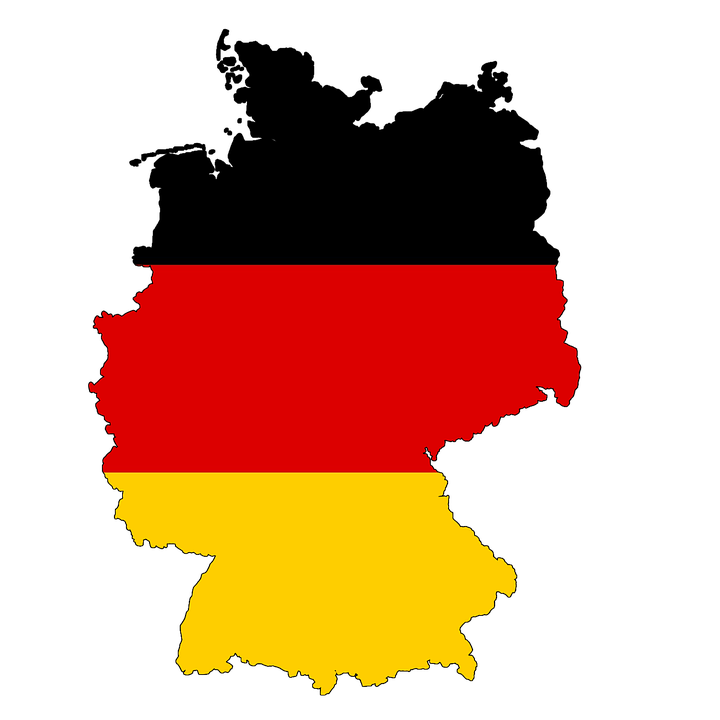 Autor:
text zložil Heinrich Hoffmann von Fallersleben (1841) 
melódiu zložil Joseph Haydn (1797)
v čase napoleónskych vojen ju zložil ako „cisársku hymnu“
J. Haydn je rakúsky skladateľ (do r.1806 bolo Nemecko a Rakúsko súčasťou Rímsko-nemeckej ríše)
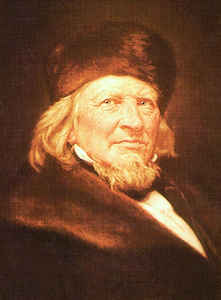 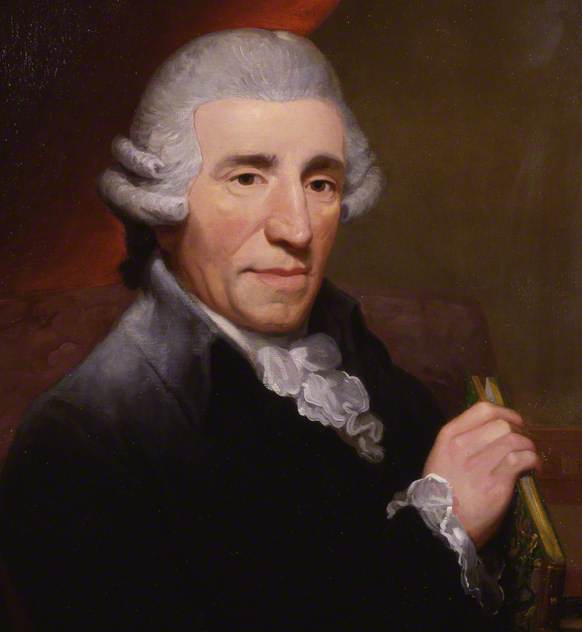 Národné motto:
Jednota, právo a sloboda.
Štátna hymna Nemecka
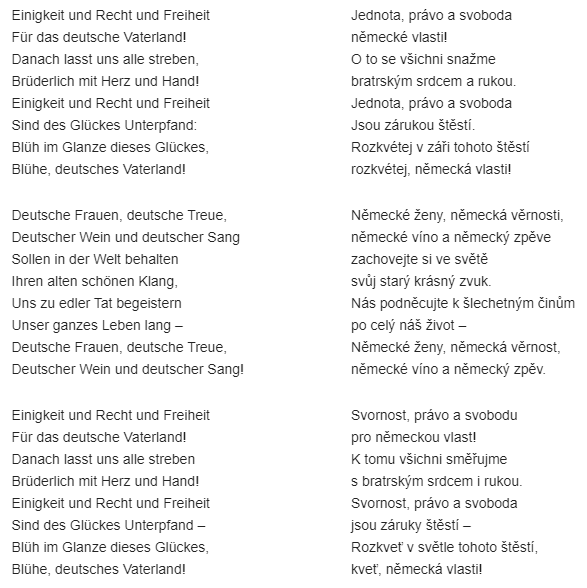 ukážka hymny Nemecka https://www.youtube.com/watch?v=g3VTmfXVdoo
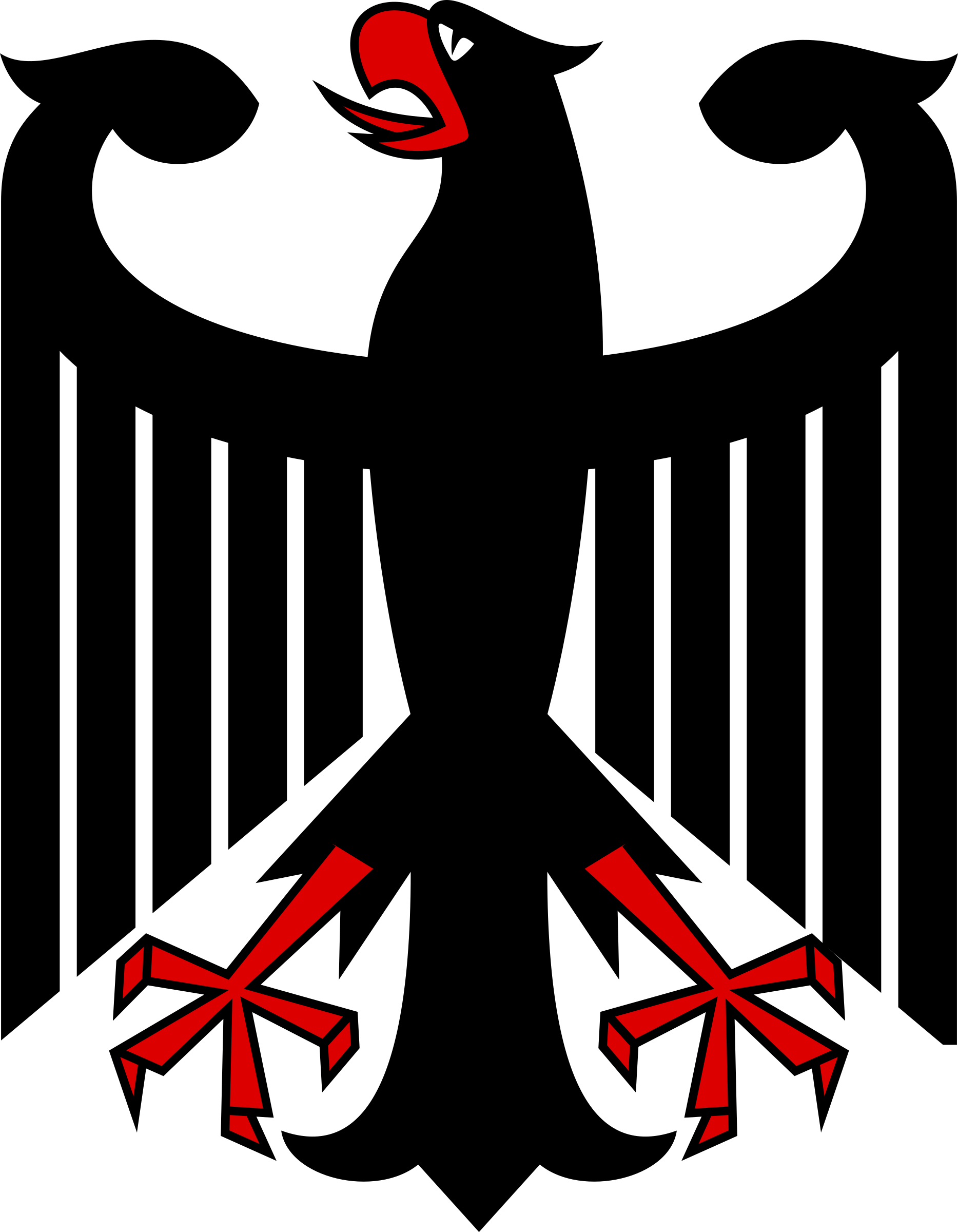 Svetoznáma tvorba Nemecka
Nemecko nie je len najväčší štát EU, ale radíme ho aj medzi kultúrne veľmoci





Hudobní skladatelia:
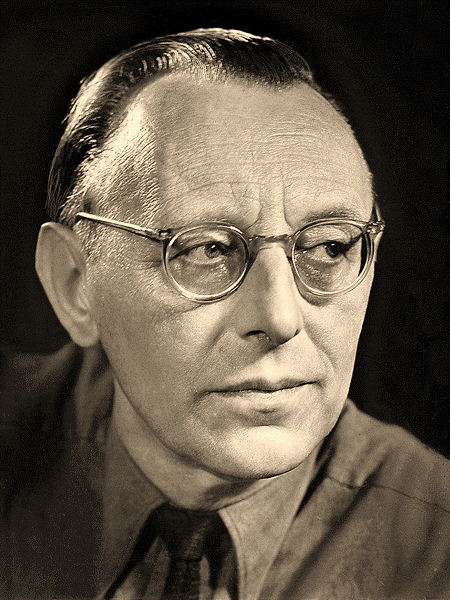 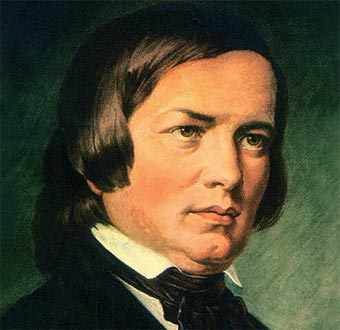 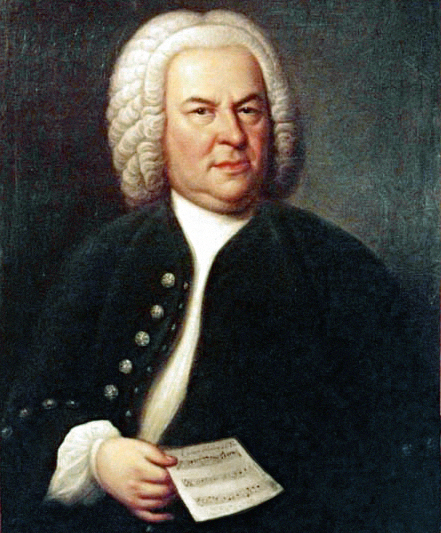 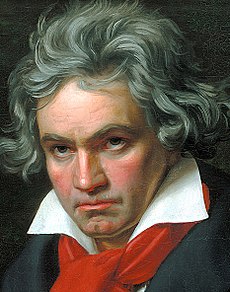 C. Orff
C. M. Weber
L. van Beethoven
J. S. Bach
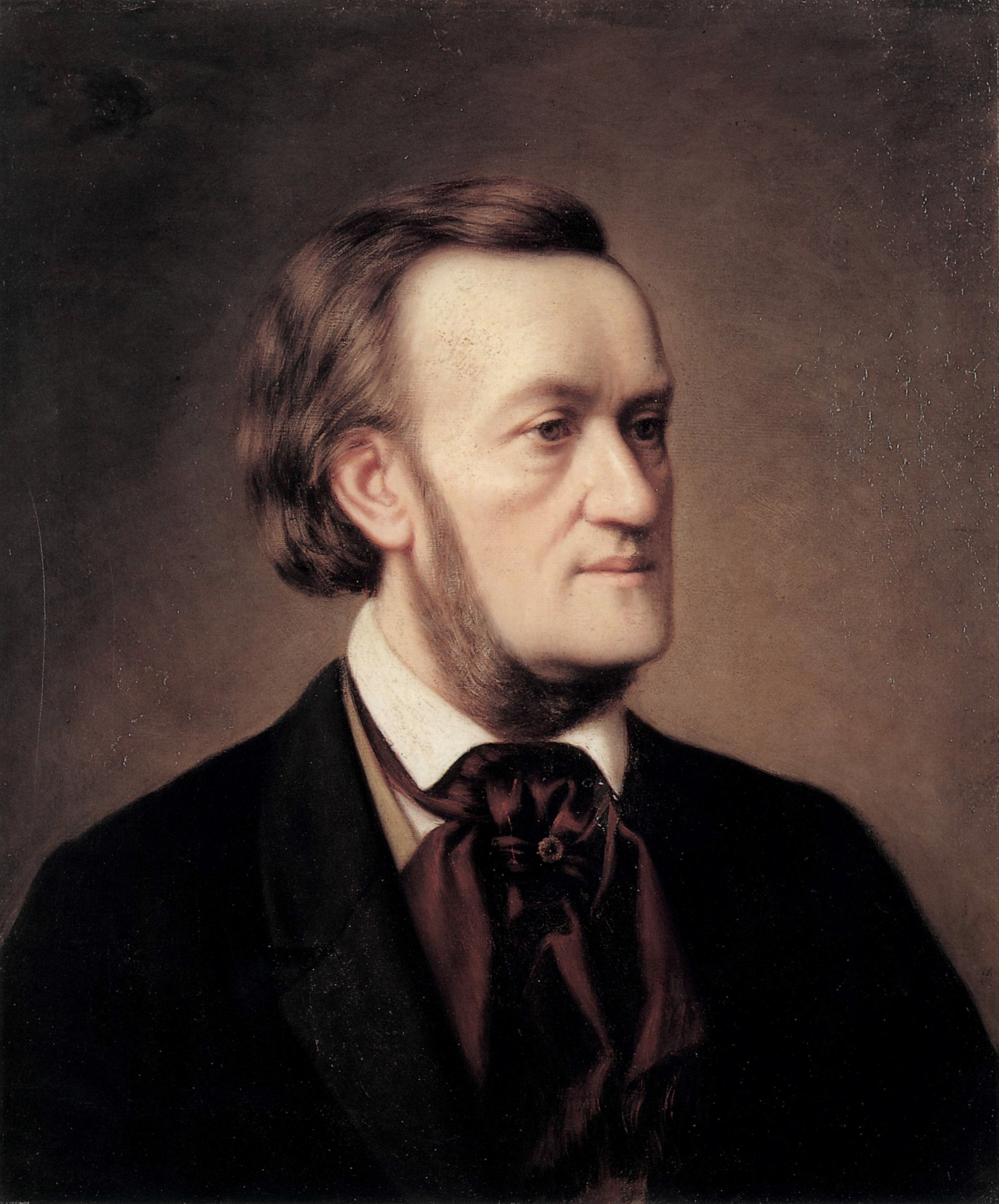 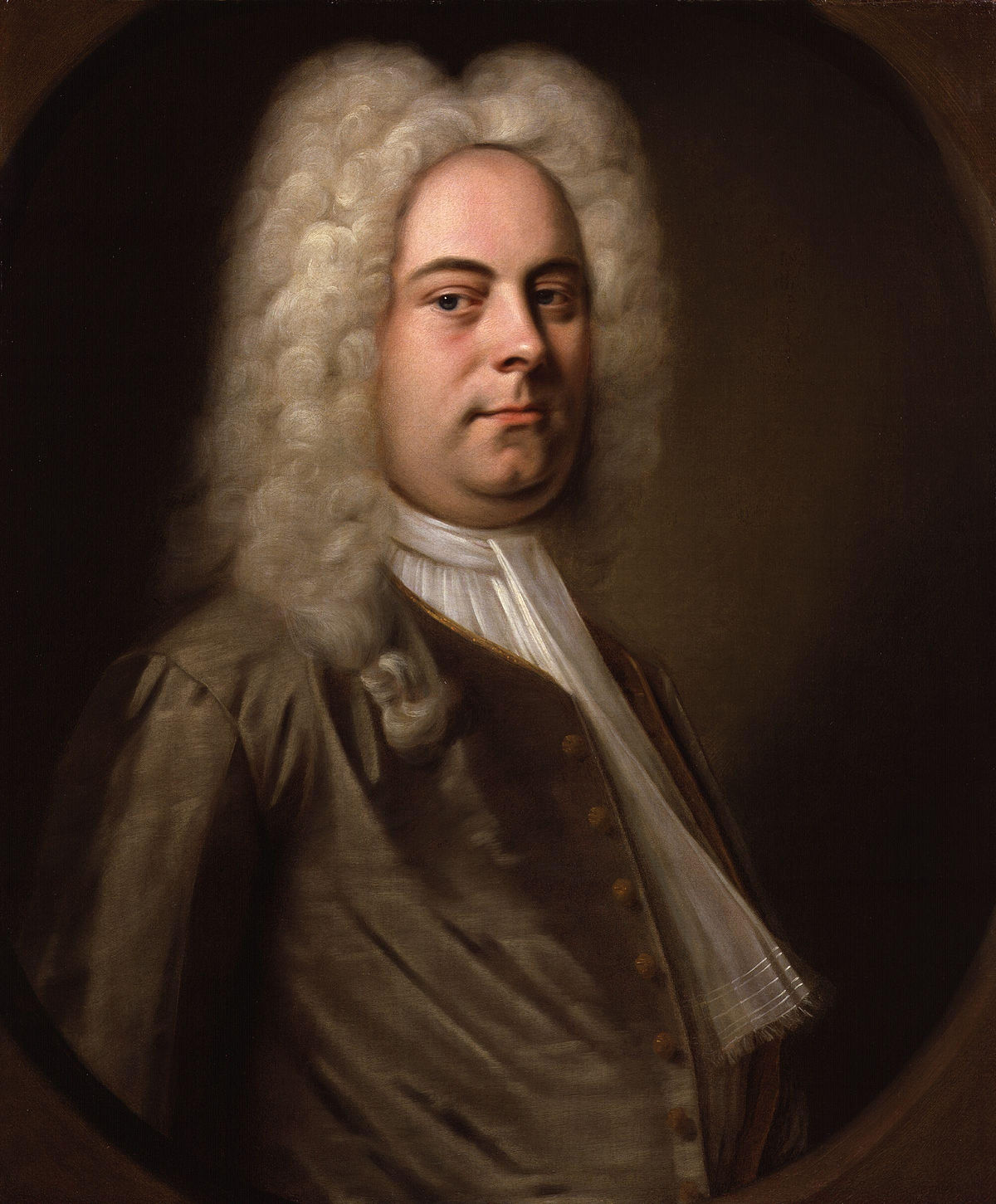 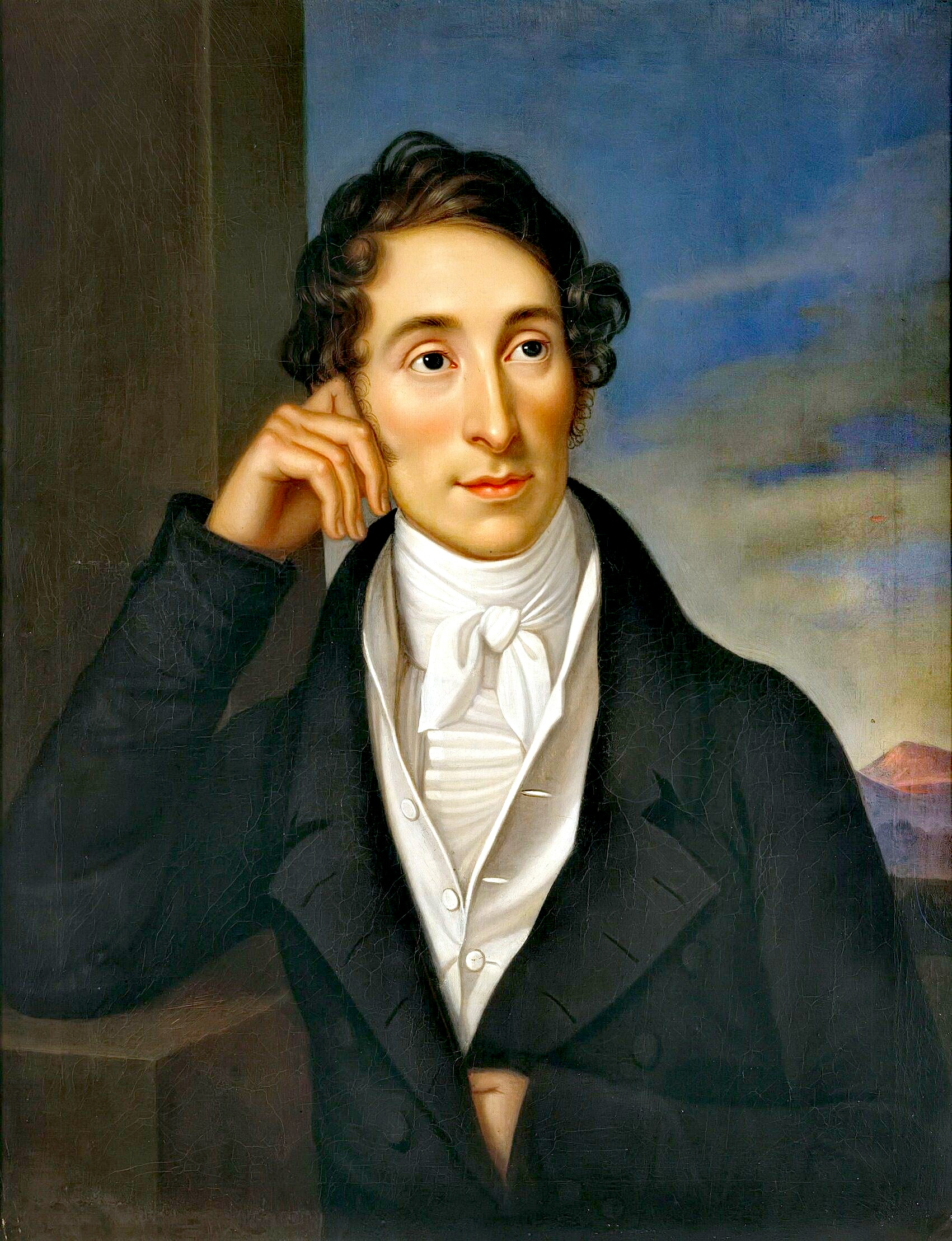 R. Schumann
R. Wagner
G. F. Händel
Felix Mendelssohn-Bartholdy
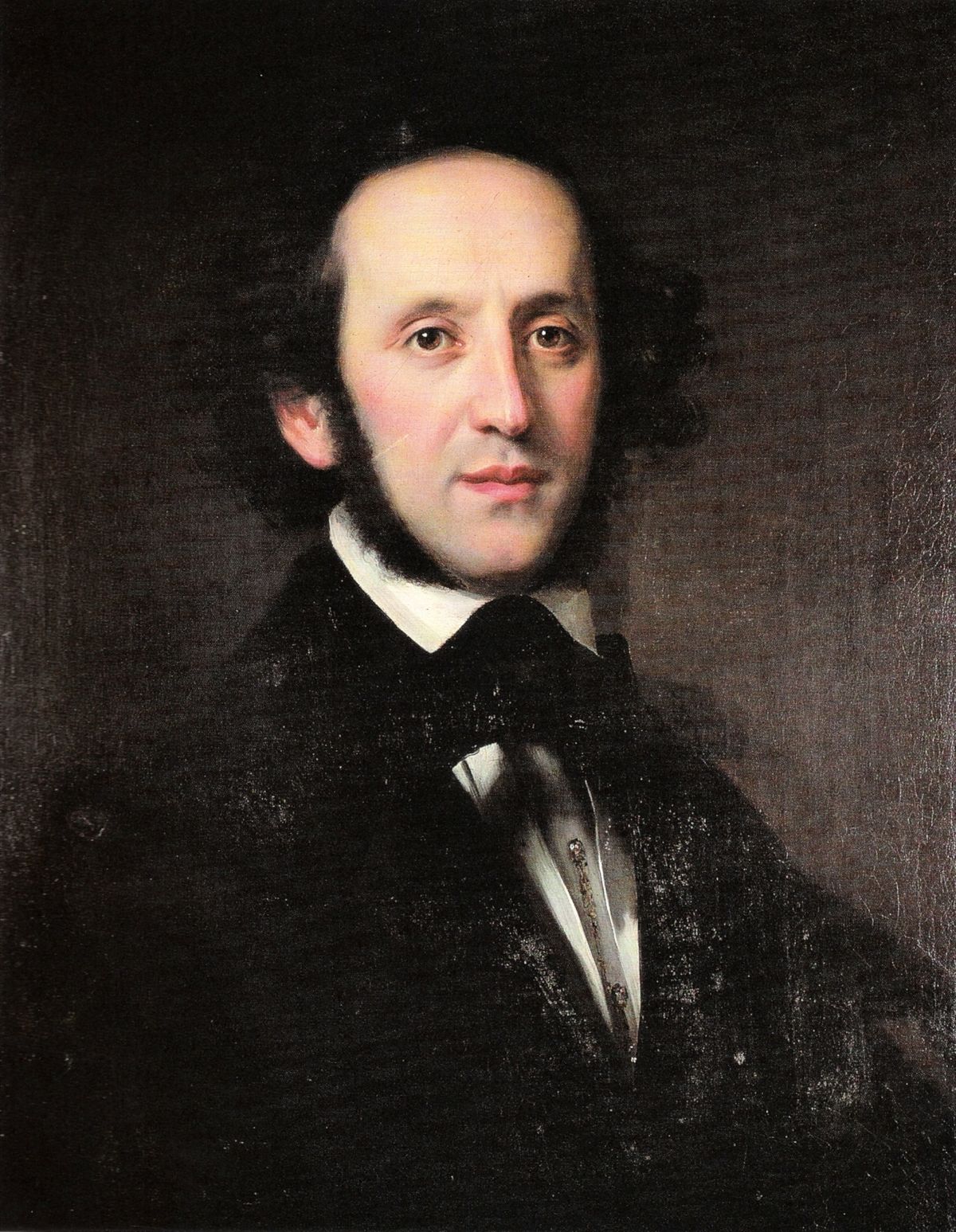 predstaviteľ nemeckého romantizmu
Sen noci svätojánskej – najpopulárnejšie dielo, ktoré napísal ako 15-ročný
suita k Shakespearovej rovnomennej hre
posledná časť skladby Svadobný pochod predstavuje hymnu veľkej lásky
často sa hráva
prvýkrát znel oficiálne na svadbe anglickej princeznej Viktórie (1858)
https://www.youtube.com/watch?v=8QJyIbNCZMk
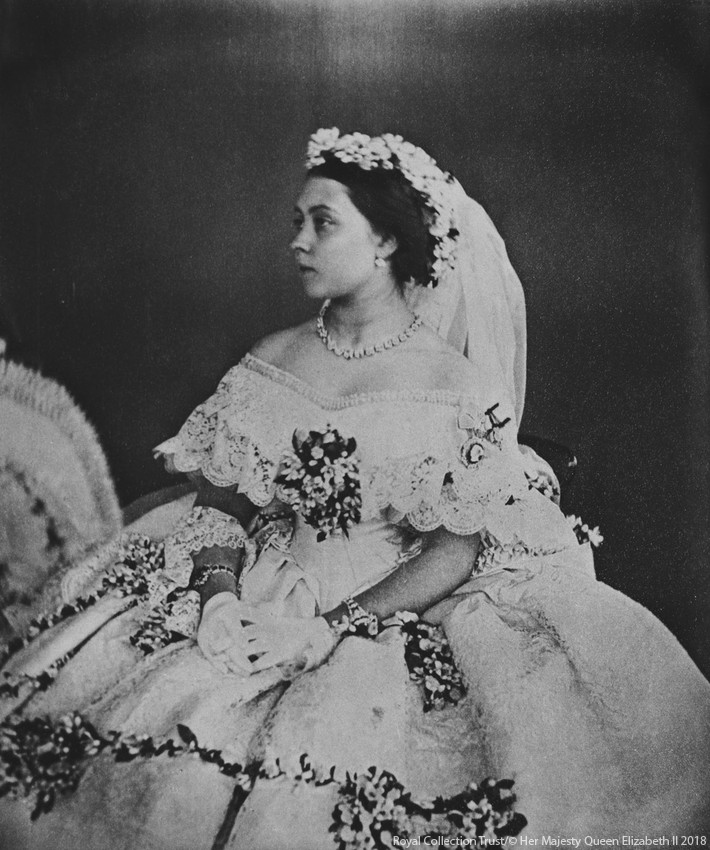 Carl Orff
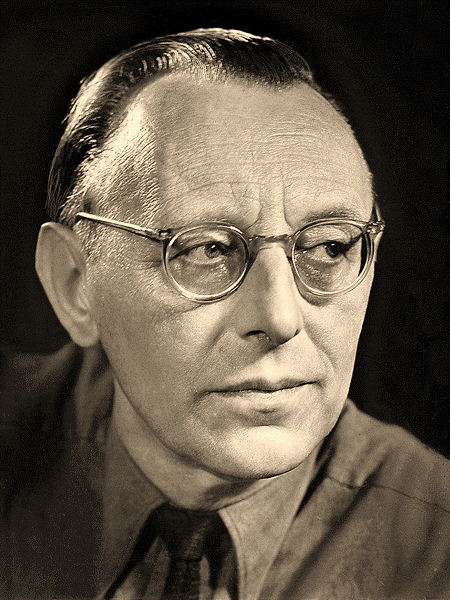 k najhranejšiemu dielu patrí skladba Carmina Burana
pôsobivá skladba - často používaná v reklamách
zhudobnená báseň z 13.storočia
typicky zdôraznený rytmus podporený bicími nástrojmi
známa časť Ó, Fortuna : https://www.youtube.com/watch?v=GXFSK0ogeg4&t=54s
túto skladbu využil aj DJ Tiesto : https://www.youtube.com/watch?v=vQ6oTVUmws0
Orff sa venoval hudobnému vzdelávaniu detí
poznáme jeho sadu detských hudobných nástrojov = Orffove nástroje
spracoval detskú ľudovú hru Tanzliederquodlibet
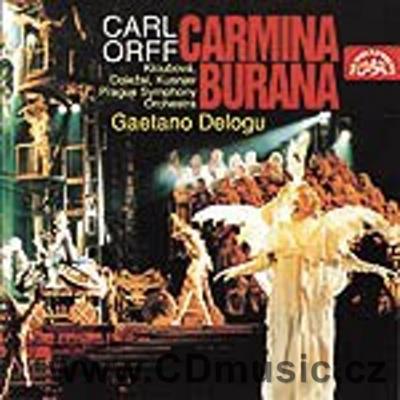 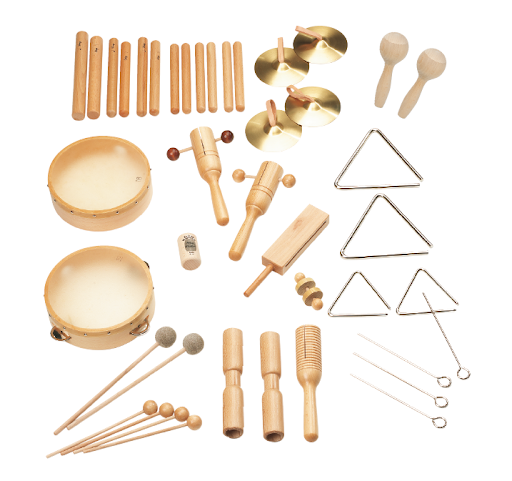 Berlínska filharmónia
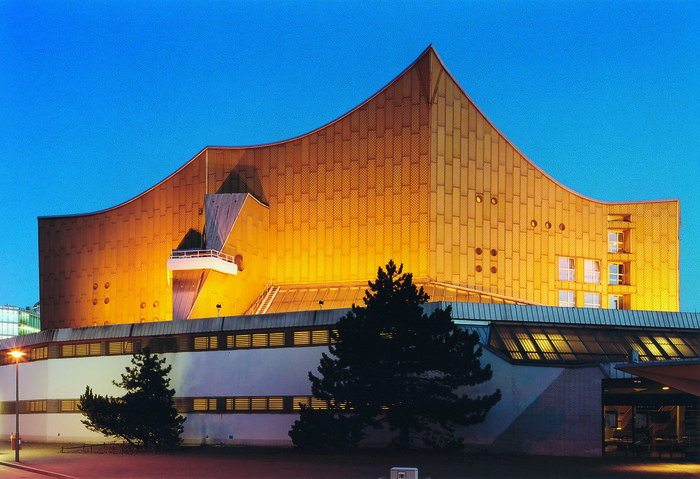 V modernej sále skúša jeden z najlepších orchestrov sveta.
Naučme sa....
K najznámejším ľudovým piesňam Nemecka patrí veselá skladbička 
	Es Klappert die Mühle: https://www.youtube.com/watch?v=LFYcMHZaQEs
Slovenský text pozri v učebnici /MLYNY: 
Už klepoce mlynček na potôčku sám, klip, klap!
	A noc i deň mlynárik postáva tam, klip, klap!
	On namelie múky na bielučký chlieb, keď bude dosť chleba, nuž nebude 	bied!
	Klip, klap! Klip, klap! Klip, klap!
A krúti sa koleso, krúti sa mlyn, klip, klap!
	A melie sa pšenička, melie pod ním, klip, klap!
	Už pečú sa koláče zo všetkých strán, čo najväčšmi pochutia, detičky, vám!
	Klip, klap! Klip, klap! Klip, klap!
ĎAKUJEM ZA POZORNOSŤ